Διαδικασίες ΣΔΕ για την ολοκλήρωση των πράξεων
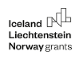 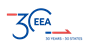 XM EOX / ΕΕΑ Grants 2014-2021
“Κλείνοντας” τα έργα & τα προγράμματα
Τρίτη, 2 Ιουλίου 09.00-17.00 @NJV Athens Plaza

Ελένη Κονταξάκη
ΕΥ ΧΜ ΕΟΧ - Εθνικό Σημείο Επαφής
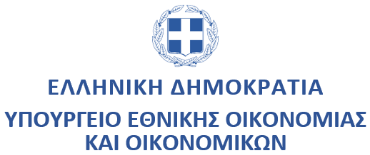 Χρονοδιάγραμμα – Σημαντικές ημερομηνίες
2025
2024
Υποβολή Δήλωσης 
Ολοκλήρωσης Πράξης (ΦΥ)
Υποβολή Final Project Level Information στο Grace (ΔΠ)
Υποβολή του FINAL PROGRAMME REPORT (ΔΠ)
Ολοκλήρωση προγράμματος
Λήξη επιλέξιμης περιόδου
για τις δαπάνες των έργων
Έκδοση Αποφάσεων Ολοκλήρωσης (ΔΠ)
Υποβολή τελικού ΔΔΔ (ΦΥ)
30/4
30/5
15/7
30/4
30/9
30/11
30/10
Εξόφληση τιμολογίων 
(υπό προϋποθέσεις)
Επιτόπιες επιθεωρήσεις έργων
Τελικό Δελτίο Δήλωσης ΔαπανώνΈως 15/7 (ΦΥ)
Ομοίως με τα προηγούμενα δελτία. Μέσω ΟΠΣ με συνημμένα όλα τα έγγραφα της διαδρομής ελέγχου των δαπανών
Επισημάνσεις:

Υποβάλετε την τελική επικαιροποιημένη ΑΥΙΜ, όπου οι προβλέψεις της καλύπτουν όλες τις παραμέτρους (παραδοτέα, ομάδα έργου, συνδρομή εταίορου, κλπ.) όπως απολογιστικά έχουν υλοποιηθεί. Θεωρείται νομική δέσμευση και ελέγχεται συστηματικά από την ΕΔΕΛ

Υποβάλετε τώρα αν κάποια δαπάνη από παλιότερα εξάμηνα, δεν είχε δηλωθεί

Καταχωρίστε όλες τις δαπάνες που έγιναν και εκτός επιλέξιμης περιόδου στο αντίστοιχο πεδίου του ΔΔΔ ως μη επιλέξιμη

Σε περίπτωση που υπάρχουν εκκρεμείς δαπάνες θα υποβληθεί αναγκαστικά ένα ακόμα δελτίο αμέσως μόλις υλοποιηθεί η δαπάνη 

Σε περίπτωση δημοσιονομικών διορθώσεων, η χρηματοδοτική συνδρομή δεν δύναται να χρησιμοποιηθεί εκ νέου για την ίδια πράξη
Δήλωση Ολοκλήρωσης Πράξης Έως 30/9 (ΦΥ)
Η Δήλωση Ολοκλήρωσης Πράξης δεν είναι ένα ξεχωριστό έγγραφο, είναι μια διαδικασία.
 
Υποβάλλονται στοιχεία και γίνεται έλεγχος για τα παρακάτω σημεία:

Το έργο είναι λειτουργικό και έχει προσδιορίσιμο οικονομικό αντικείμενο (viable & identifiable)
Τα παραδοτέα της Πράξης έχουν ολοκληρωθεί σύμφωνα με τις προβλέψεις της απόφασης ένταξης
Οι στόχοι έχουν επιτευχθεί
Η πράξη είναι σε λειτουργία (εφόσον απαιτείται)
Τα στοιχεία του οικονομικού αντικειμένου όπως έχουν αποτυπωθεί στο ΟΠΣ
Υπάρχει συμμόρφωση με συστάσεις προγενέστερων επαληθεύσεων/ελέγχων του έργου (ΔΠ, Αρχή Ελέγχου, λοιπά ελεγκτικά όργανα εθνικά ή του ΧΜ ΕΟΧ)
Έχει γίνει η επιστροφή τυχόν των προβλεπόμενων ποσών
Γίνεται από τον ΔΠ αρνητική κατανομή για το εναπομείναν  ποσό στο λογαριασμό έργου στην ΤτΕ
Καταχωρείται ΔΚΔ , κατηγορίας 2Β για το αδιάθετο υπόλοιπο (μη αναλωθείσα επιχορήγηση)

Έλεγχος στην βάση της Λίστας Ελέγχου Ολοκλήρωσης Πράξης 
(ΣΔΕ: Λ.ΙΙ.10_1 ΛΙΣΤ ΔΙΟΙΚ ΕΛΕΓΧ ΟΛΟΚΛ ΠΡΑΞΗΣ,  θα δοθεί με το εκπαιδευτικό υλικό)
Δήλωση Ολοκλήρωσης Πράξης – Ενέργειες & έγγραφα
Μετά την έγκριση των ΔΔΔ από τον ΔΠ, την εισαγωγή δημοσιονομικών διορθώσεων και την οριστικοποίηση π/υ, υποβάλετε στο ΟΠΣ:

Δελτίο επίτευξης δεικτών 
Οριστικά ΤΔΥ 
ΤΔΠ

Σε όλα αυτά τα δελτία θα αποτυπωθεί απολογιστικά το έργο όπως τελικά υλοποιήθηκε στο φυσικό και οικονομικό του αντικείμενο

Συμπεριλαμβάνουμε αναλυτικά την συνδρομή των εταίρων και ειδικά των διμερών εταίρων
Δήλωση Ολοκλήρωσης Πράξης – Ενέργειες & έγγραφα
Συνημμένα με το ΤΔΠ, θα υποβάλετε:


Έγγραφα ολοκλήρωσης υποέργων, βεβαιώσεις, αποφάσεις του φορέα, κλπ.
Στοιχεία για την ικανοποίηση των ανοιχτών συστάσεων επιτόπιων επαληθεύσεων, ελέγχων & δηλωμένων παρατυπιών
Στοιχεία για την ικανοποίηση των μακροχρόνιων υποχρεώσεων 
Στοιχεία για την ικανοποίηση ειδικών όρων της απόφασης ένταξης (προγραμματικής συμφωνίας) 
Βεβαίωση/extraits τράπεζας για την παραγωγή ή μη τόκων από την επιχορήγηση του έργου, όπου αφορά (εκτός κεντρικής διοίκησης)
Βεβαίωση επιστροφής μη επιλέξιμου ΦΠΑ, ο οποίος καλύφθηκε από εθνικούς πόρους
Επικαιροποιημένη χρηματοοικονομική ανάλυση προσδιορισμού των καθαρών εσόδων, όπου αφορά
Αποδεικτικό κατάθεσης στην ΤτΕ αδιάθετων υπολοίπων ή/και των τόκων που έχουν δημιουργηθεί 
Καταβολή ποσών στην ΔΟΥ σε περίπτωση που έχει εκδοθεί Απόφαση ανάκτησης
Στοιχεία δημοσιότητας 
Final project report στα αγγλικά
Κατάσταση τήρησης φακέλου πράξης (ΣΔΕ: Ε.I.1_6 ΚΑΤΑΣΤΑΣΗ ΤΗΡΗΣΗΣ ΦΑΚΕΛΟΥ ΠΡΑΞΗΣ,  θα δοθεί με το εκπαιδευτικό υλικό)
Έλεγχος Ολοκλήρωσης Πράξης (ΔΠ)– Ενέργειες & έγγραφα
Συστάσεις Επιτόπιων Επαληθεύσεων – Ελέγχων


Η διαδικασία αφορά σε εκκρεμείς συστάσεις οι οποίες απευθύνονται στον Φορέα Υλοποίησης μέσω επιτόπιων ή διοικητικών επαληθεύσεων του ΔΠ ή και ελέγχων των αρμόδιων ελεγκτικών οργάνων. 

Ο ΦΥ αποστέλλει επιστολή –ενημέρωση (συνημμένα με το τελικό ΤΔΠ ) για τις ενέργειες του σε σχέση με τις συστάσεις και συνημμένα όπου απαιτείται.

Ο ΔΠ παρακολουθεί μέσω α) του Ε.ΙΙ.8_1: ΠΙΝΑΚΑΣ ΠΑΡΑΚΟΛΟΥΘΗΣΗΣ ΣΥΣΤΑΣΕΩΝ και β) της φόρμας 4.2 του ΟΠΣ Έλεγχοι/Επιτόπιες Επαληθεύσεις/Έλεγχοι

Για συστάσεις από την ΕΔΕΛ, ο ΔΠ συνεργάζεται με την Αρχή Ελέγχου και συναποφασίζουν εάν ικανοποιούνται ή για τα μέτρα που πρέπει να ληφθούν. 

Σε περίπτωση που οι συστάσεις ικανοποιούνται, γίνονται οι σχετικές καταχωρήσεις στην αντίστοιχη φόρμα του ΟΠΣ και ολοκληρώνεται η διαδικασία.
Έλεγχος Ολοκλήρωσης Πράξης – Ενέργειες & έγγραφα
Συστάσεις Επιτόπιων Επαληθεύσεων – Ελέγχων


Εάν ο ΦΥ δεν έχει συμμορφωθεί σε συστάσεις, τότε κατά περίπτωση σύμφωνα με την κρίση του ΔΠ:

Ζητούνται συμπληρωματικές ενέργειες – έγγραφα 
Υλοποιείται έκτακτη επιθεώρηση (με διαδικασία αντιρρήσεων κατά την έκδοση της Έκθεσης επαλήθευσης, η οποία πρέπει να περιέχει όλα τα μέτρα που θα πάρει ο ΔΠ συμπεριλαμβανομένων δημοσιονομικών διορθώσεων και ανακτήσεων)
Αποφασίζονται Δημοσιονομικές διορθώσεις και ανακτήσεις 
 
Σε περίπτωση μη συμμόρφωσης: 
Ο ΔΠ συντάσσει στο ΟΠΣ Έκθεση Διοικητικής Εξέτασης, στην οποία καταγράφει τη μη συμμόρφωση και την εισήγηση για την επιβολή μέτρων. 
Ακολουθεί η διαδικασία αντιρρήσεων από τον ΦΥ και ανάλογα με το αποτέλεσμα της οριστικής Έκθεσης Διοικητικής Εξέτασης, εφαρμόζονται τα μέτρα που έχουν προσδιοριστεί σε αυτή και σε περίπτωση μη επιλέξιμων δαπανών, καταχωρίζεται ΔΚΔ κατηγορίας 6 στο ΟΠΣ.
Έλεγχος Ολοκλήρωσης Πράξης – Ενέργειες & έγγραφα
Συστάσεις Επιτόπιων Επαληθεύσεων – Ελέγχων - Παρατυπίες


Για την δήλωση παρατυπιών και το κλείσιμο τους στο Grace (ΔΠ):
Κάθε νέα παρατυπία κατά τον έλεγχο ολοκλήρωσης πράξης δηλώνεται στην επόμενη περίοδο αναφοράς παρατυπιών δηλαδή για το δεύτερο 3μηνο Απρίλιος-Ιούνιος - δήλωση έως 29/8 ή το αργότερο στην δήλωση που θα γίνει 30/11
Για όλες τις παρατυπίες, προηγούμενες και νέες θα πρέπει να δηλωθεί η ολοκλήρωση των ενεργειών που απαιτούνται για το κλείσιμο τους
 
Εντέλει, η Απόφαση Ολοκλήρωσης Πράξης εκδίδεται:
είτε με συμμόρφωση σε όλες τις συστάσεις, 
είτε μετά από τις Δημοσιονομικές διορθώσεις και ανακτήσεις 
είτε με ειδικό όρο σύσταση στην Απόφαση ολοκλήρωσης, εάν αφορά ελάσσονος σημασίας εύρημα το οποίο για αντικειμενικές συνθήκες δεν δύναται να ικανοποιηθεί.
Μακροχρόνιες υποχρεώσεις
Ποιες είναι και από πού προκύπτουν οι μακροχρόνιες υποχρεώσεις 
(τα άρθρα από τον Κανονισμό και την ΚΥΑ ΣΔΕ ΕΟΧ):
 

Άρθρο 8.14: Επενδύσεις σε ακίνητα ή/και σε γη (περιλαμβανομένων και των αναπλάσεων/ανακαινίσεων) είναι λειτουργικές και χρησιμοποιούνται για τον σκοπό που περιγράφεται στην Απόφαση ένταξης για τουλάχιστον 5 χρόνια μετά την Απόφαση ολοκλήρωσης πράξης
Άρθρο 8.3: Εξοπλισμός διατηρείται για 5 έτη και συνεχίζει να χρησιμοποιείται προς όφελος των γενικών στόχων της πράξης. Τον διατηρεί ασφαλισμένο έναντι ζημιών και τον συντηρεί. Το έχει συμπεριλάβει στο μητρώο παγίων και στον υπολογισμό απόσβεσης
Άρθρο 9.8.3 Τήρηση αρχείου με όλα τα έγγραφα για 3 τουλάχιστον έτη από την έγκριση της τελικής έκθεσης του προγράμματος από την Επιτροπή Χ.Μ.
Ειδικοί όροι από τις προγραμματικές συμφωνίες κατά πρόγραμμα και τις αποφάσεις ένταξης

Επιτόπιες Επαληθεύσεις – Δημοσιονομικές & Ανακτήσεις:
Για τις μακροχρόνιες περιπτώσεις του Αρθρου 8.14 θα πρέπει να γίνουν διοικητικές ή επιτόπιες επαληθεύσεις, όπου η μη τήρηση μπορεί να φέρει δημοσιονομικές διορθώσεις ή/και ανακτήσεις αναλογικά προς την περίοδο για την οποία δεν εκπληρώθηκαν οι απαιτήσεις.
Καθαρά έσοδα
Ως «καθαρά έσοδα» νοούνται οι ταμειακές ροές που καταβάλλονται απευθείας από τους χρήστες για αγαθά ή υπηρεσίες παρεχόμενα από την πράξη (όπως τέλη τα οποία βαρύνουν άμεσα τους χρήστες για τη χρήση της υποδομής, την πώληση ή τη μίσθωση γης ή κτιρίων, ή πληρωμές για υπηρεσίες, εισιτήρια κλπ) μείον τυχόν λειτουργικά έξοδα και έξοδα αντικατάστασης βραχύβιου εξοπλισμού τα οποία προκύπτουν κατά την αντίστοιχη περίοδο, εφόσον αυτά δεν χρηματοδοτούνται από την πράξη.

Σε περίπτωση παραγωγής καθαρών εσόδων κατά την υλοποίησή της πράξης, αυτά θα πρέπει να δηλωθούν κατά την ολοκλήρωση. 

Για τα καθαρά έσοδα που δεν συμψηφίζονται από τα λειτουργικά έξοδα και τα έξοδα βραχύβιου εξοπλισμού θα πρέπει να εκδοθεί απόφαση ανάκτησης, και να αφαιρεθούν με ΔΚΔ κατηγορίας 2Δ. 

Βλ. Ο_Ε.I.1_4: ΟΔΗΓΙΕΣ ΓΙΑ ΤΟΝ ΥΠΟΛΟΓΙΣΜΟ ΤΩΝ ΚΑΘΑΡΩΝ ΕΣΟΔΩΝ ΓΙΑ ΠΡΑΞΕΙΣ ΤΩΝ ΠΡΟΓΡΑΜΜΑΤΩΝ ΤΟΥ ΕΣΠΑ 2014-2020
Επιστροφή ποσών
Έλεγχος για το εάν έχουν γίνει οι προβλεπόμενες επιστροφές



Αδιάθετο υπόλοιπο: Με κατάθεση στην ΤτΕ
Τόκοι: Με κατάθεση στην ΤτΕ
Ανακτήσιμος ΦΠΑ (με απόφαση ανάκτησης): Οποιαδήποτε Δ.Ο.Υ.
Καθαρά έσοδα (με απόφαση ανάκτησης): Οποιαδήποτε Δ.Ο.Υ.
Ανακτήσεις (με απόφαση ανάκτησης) : Οποιαδήποτε Δ.Ο.Υ.

Αποδεικτικό κατάθεσης αδιάθετων υπολοίπων ή/και των τόκων που έχουν δημιουργηθεί στον αντίστοιχο λογαριασμό της ΤτΕ.
«Αδιάθετα υπόλοιπα (020) φυσικών προσώπων παρελθόντων οικονομικών ετών με IBAN GR5901000233100200000020003 
«Αδιάθετα υπόλοιπα (231) νομικών προσώπων παρελθόντων οικονομικών ετών με IBAN GR8501000233100100000231000 με υποχρεωτική αναγραφή του εναρίθμου του έργου
 
Για τις Ανακτήσεις προσκόμιση αποδεικτικού καταβολής του ποσού στην ΔΟΥ.
Δημοσιονομικές διορθώσεις – Ανακτήσεις(βλ. Κεφάλαιο 15 της ΚΥΑ ΣΔΕ ΕΟΧ)
Δημοσιονομικές διορθώσεις: 

«Δημοσιονομική Διόρθωση»: Η ακύρωση του συνόλου ή μέρους της συνδρομής ΕΟΧ ή και εθνικής συμμετοχής σε ένα έργο, στο πλαίσιο της συγχρηματοδότησής του από τα Προγράμματα ΕΟΧ της περιόδου 2014-2021, η οποία είναι ανάλογη της παράτυπης/μη επιλέξιμης δαπάνης που διαπιστώνεται. 
Η παράτυπη/μη επιλέξιμη δαπάνη μπορεί να διαπιστωθεί κατά την διοικητική ή επιτόπια επαλήθευση και τους ελέγχους από ελέγχους του ΧΜ ΕΟΧ ή και στο εθνικό επίπεδο
Στην περίπτωση που κρίνονται παράτυπες/μη επιλέξιμες δαπάνες για τις οποίες έχει καταβληθεί η αντίστοιχη δημόσια συνδρομή ή/και έχουν δηλωθεί σε ΔΔΔ και έχουν συμπεριληφθεί σε αίτημα πληρωμής, εκδίδεται απόφαση δημοσιονομικής διόρθωσης και κατά περίπτωση φορέα, ανάκτησης
Σε κάθε τέτοια περίπτωση θα πρέπει να ενημερώνεται ο ΦΥ και να έχει την δυνατότητα να εκφράσει αντιρρήσεις (μέσω της διαδικασίας έκθεσης διοικητικής ή επιτόπιας επαλήθευσης ή μέσω της συμπλήρωσης έκθεσης διοικητικής εξέτασης στο ΟΠΣ και ενημέρωσης του φορέα)
Σε 3 μέρες από την έκδοση απόφασης, η δημοσιονομική διόρθωση θα πρέπει να έχει καταχωρηθεί και στο ΟΠΣ
Σε περίπτωση δημοσιονομικών διορθώσεων, η χρηματοδοτική συνδρομή δεν δύναται να χρησιμοποιηθεί εκ νέου για την ίδια πράξη
Δημοσιονομικές διορθώσεις - Ανακτήσεις
Ανακτήσεις: 
Η διαδικασία εφαρμόζεται για την ανάκτηση αχρεωστήτως ή παρανόμως καταβληθέντων ποσών, στις περιπτώσεις που προβλέπονται σύμφωνα με τα οριζόμενα στην παρ. 8 του άρθρου 42 του ν. 4914/2022, όπως παραπέμπει στον Ν4314/2014, Άρθρο 33 (βλ. παρακάτω)

Για ποιους φορείς εκδίδονται Αποφάσεις ανάκτησης
α. Φυσικά πρόσωπα ή νομικά πρόσωπα ιδιωτικού δικαίου μη εποπτευόμενα από το Δημόσιο 
β. Νομικά πρόσωπα δημοσίου δικαίου και νομικά πρόσωπα ιδιωτικού δικαίου εποπτευόμενα από το Δημόσιο ή τα Ν.Π.Δ.Δ.
β1. Νομικά πρόσωπα τα οποία έχουν μικτά έσοδα από επιχορηγήσεις και από άλλες δραστηριότητες
β2. Νομικά πρόσωπα τα οποία έχουν αμιγώς έσοδα από επιχορηγήσεις
β.3. Οργανισμοί Τοπικής Αυτοδιοίκησης (ΟΤΑ) α'και β' βαθμού

Δεν εκδίδεται Απόφαση ανάκτησης:
Στις περιπτώσεις που υπόχρεος φορέας επιστροφής είναι η Κεντρική Διοίκηση εκδίδεται μόνο απόφαση δημοσιονομικής διόρθωσης (όχι ανάκτηση) Η οριστική απόφαση Δημοσιονομικής Διόρθωσης κοινοποιείται υποχρεωτικά στη ΔΔΕ η οποία θα προβεί στη μείωση του ορίου πληρωμών του επόμενου ή του μεθεπόμενου οικονομικού έτους του εθνικού σκέλους του Προγράμματος Δημοσίων Επενδύσεων του αρμόδιου Υπουργείου.
Δημοσιονομικές διορθώσεις - Ανακτήσεις
Καταβολή ποσού προς ανάκτηση (οδηγίες ΕΣΠΑ)

Εμπρόθεσμη καταβολή ποσού

Η ανάκτηση των ποσών για τα οποία έχει εκδοθεί Απόφαση ανάκτησης, γίνεται μέσω της καταβολής του ποσού από τον υπόχρεο, σε οποιαδήποτε Δημόσια Οικονομική Υπηρεσία (Δ.Ο.Υ.), εντός δεκαπέντε (15) ημερολογιακών ημερών από την κοινοποίηση σε αυτόν της Απόφασης

Για την καταβολή του ποσού, ο υπόχρεος οφείλει να προσκομίσει στη Δ.Ο.Υ. τη σχετική Απόφαση

Η Δ.Ο.Υ. βεβαιώνει την είσπραξη του οφειλόμενου ποσού και ενημερώνει τον ΔΠ που εξέδωσε την Απόφαση για ανάκτηση εντός δεκαπέντε (15) ημερολογιακών ημερών

Τον ΔΠ οφείλει να ενημερώσει και ο ΦΥ με την προσκόμιση σε αυτήν των στοιχείων τεκμηρίωσης του καταβληθέντος ποσού εντός δεκαπέντε (15) ημερολογιακών ημερών
Δημοσιονομικές διορθώσεις - Ανακτήσεις
Καταβολή ποσού προς ανάκτηση (οδηγίες ΕΣΠΑ)

ii. Μη εμπρόθεσμη καταβολή του ποσού

Στην περίπτωση μη εμπρόθεσμης καταβολής του ποσού ή παρέλευσης της προθεσμίας χωρίς ο υπόχρεος να έχει ενημερώσει τον ΔΠ που εξέδωσε την Απόφαση, η διαδικασία βεβαίωσης του χρέους ολοκληρώνεται εντός εξήντα (60) ημερών από την ημερομηνία κοινοποίησης της Απόφασης για ανάκτηση στον υπόχρεο φορέα με τη σύνταξη του Χρηματικού Καταλόγου (Ε.ΙΙΙ.2_1)

Ο ΔΠ συντάσσει τον Xρηματικό Kατάλογο και τον αποστέλλει στην αρμόδια για τη φορολογία εισοδήματος Δ.Ο.Υ. του υπόχρεου

Το προς ανάκτηση αχρεωστήτως ή παρανόμως καταβληθέν ποσό, επιβαρύνεται με τόκους υπερημερίας και τυχόν λοιπές προσαυξήσεις μετά την εκπνοή της προβλεπόμενης προθεσμίας

Η αρμόδια Δ.Ο.Υ., μετά την είσπραξη των ποσών που ανακτώνται, ενημερώνει εγγράφως σχετικά τον ΔΠ που συνέταξε τον Χρηματικό Κατάλογο
Απόφαση Ολοκλήρωσης Πράξης
Στην Απόφαση Ολοκλήρωσης Πράξης προσδιορίζονται:


η ημερομηνία έναρξης και η διάρκεια της περιόδου υποχρεωτικής τήρησης των δικαιολογητικών εγγράφων σχετικά με τις δαπάνες και τους λογιστικούς ελέγχους,
οι μακροχρόνιες υποχρεώσεις και άλλες σύμφωνα με τους ειδικούς όρους 
η ολοκλήρωση του οικονομικού και φυσικού αντικειμένου της Πράξης
η επίτευξη των δεικτών της Πράξης,
ότι η πράξη είναι σε λειτουργία (εφόσον εμπίπτει),  
η τήρηση των υποχρεώσεων που ανέλαβε ο Φορέας υλοποίησης με την Απόφαση Ένταξης της Πράξης και η συμμόρφωσή του στις συστάσεις ελέγχων/επαληθεύσεων που διενεργήθηκαν από τα αρμόδια ελεγκτικά όργανα
τυχόν οικονομικές εκκρεμότητες του ΠΔΕ

Εάν δεν έχουν επιστραφεί οι ανακτήσεις, τα αδιάθετα υπόλοιπα, τόκοι, ΦΠΑ, καθαρά έσοδα ο ΔΠ, ή εάν δεν έχουν υλοποιηθεί για αντικειμενικούς λόγους ήσσονος σημασίας συστάσεις, μπορεί να προχωρήσει σε έκδοση απόφασης ολοκλήρωσης θέτοντας σχετικό όρο στην Απόφαση Ολοκλήρωσης.
Απόφαση Ολοκλήρωσης Πράξης
Η Απόφαση Ολοκλήρωσης Πράξης:

Προωθείται από τον/ην Προϊστάμενο/η ΔΠ και εγκρίνεται από τον/ην αρμόδιο/α Γενικό/ή ή Ειδικό/ή Γραμματέα ή Περιφερειάρχη ή άλλο αρμόδιο όργανο. Στη συνέχεια, κοινοποιείται στο Φορέα υλοποίησης, με συνημμένο το ΤΔΠ ολοκλήρωσης

Καταχωρίζεται στο ΟΠΣ από τον ΔΠ

Μαζί με το ΤΔΠ ολοκλήρωσης, καθώς και όλα τα συνημμένα έγγραφα και στοιχεία τεκμηρίωσης της επαλήθευσης της Πράξης, αρχειοθετούνται στο Φάκελο Πράξης

Κοινοποιείται στο ΕΣΕ 

Καταχωρείται στο Grace
Διαδικασίες ΣΔΕ για την ολοκλήρωση των πράξεων
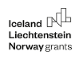 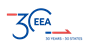 Ελένη Κονταξάκη, ΕΥ ΧΜ ΕΟΧ, Εθνικό Σημείο Επαφής
Τηλ. 2103258818, e.kontaxaki@mou.gr
Σας ευχαριστώ για την προσοχή σας!
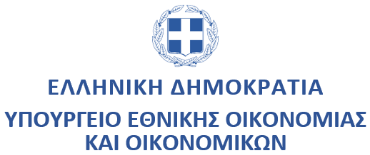